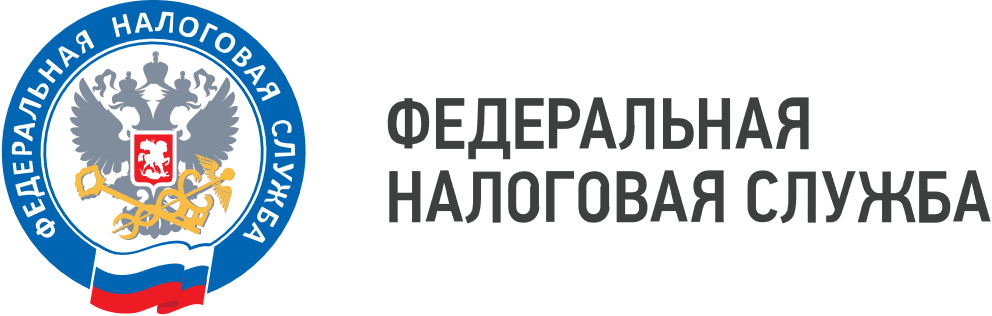 WWW.NALOG.GOV.RU
Необходимо ли организациям отражать туристический налог в кассовом чеке
С 1 января 2025 года в Приморье вводится туристический налог. И уже у организаций возникает вопрос: а необходимо ли применять контрольно-кассовую технику (ККТ) при осуществлении расчёта в части туристического налога. Отвечает УФНС России по Приморскому краю.
Применение контрольно-кассовой техники регламентируется Федеральным законом от 22.05.2003 №54-ФЗ «О применении контрольно-кассовой техники при осуществлении расчётов». Под расчетами понимаются, в частности, прием (получение) и выплата денежных средств наличными деньгами и (или) в безналичном порядке за товары, работы, услуги.
Пользователи ККТ обязаны выдавать покупателям при осуществлении расчетов кассовые чеки или бланки строгой отчетности. Перечень обязательных реквизитов, которые должен содержать кассовый чек, указан в пункте 1 статьи 4.7 Федерального закона № 54-ФЗ. Дополнительные реквизиты фискальных документов и форматы фискальных документов, обязательных к использованию, утверждены приказом ФНС России от 14.09.2020 № ЕД-7-20/662@ «Об утверждении дополнительных реквизитов фискальных документов и форматов фискальных документов, обязательных к использованию».
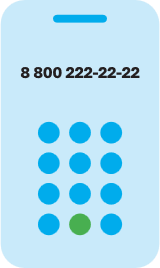 8 (800) 222-22-22
Бесплатный многоканальный телефон контакт-центра ФНС России
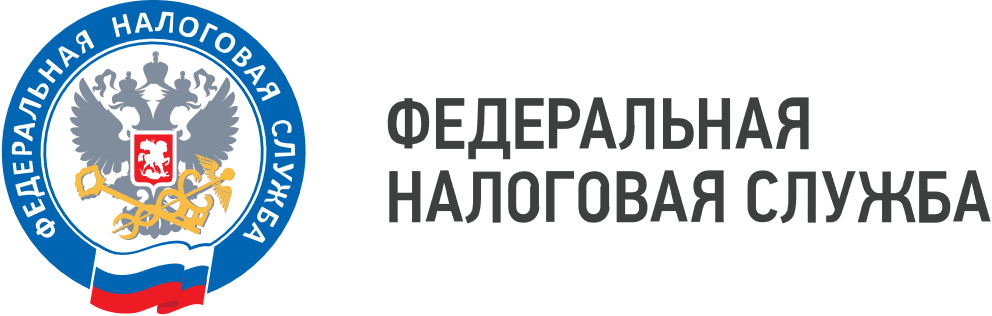 WWW.NALOG.GOV.RU
Что касается туристического налога, то указанный налог не является расчётом, вследствие чего применение ККТ не требуется. Обязанность выделения суммы туристического налога в отдельном реквизите кассового чека, бланка строгой отчетности законодательством Российской Федерации о применении ККТ также не предусмотрена.
Подробно ознакомиться с условиями, при которых применяется ККТ, можно при помощи промостраницы «Контрольно-кассовая техника» на официальном сайте ФНС России.
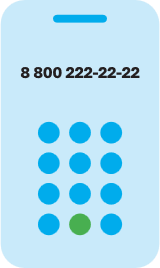 8 (800) 222-22-22
Бесплатный многоканальный телефон контакт-центра ФНС России